স্বাগতম
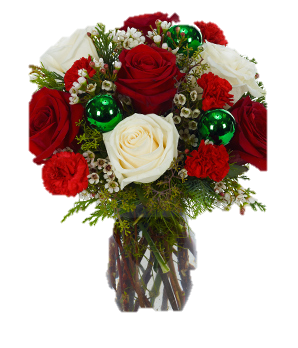 পরিচিতি
উপস্থাপনায়
পাঠ পরিচিতি
ফয়জুল ইসলাম 
সহাকারী শিক্ষক (আইসিটি )
ধাইর পাড়া উচ্চ বিদ্যালয়
ধোবাউড়া,ময়মনসিংহ।
মোবাইল নং-০১৯১৪-৩৮৯০২৩
islamfayzul130587@gmail.com
শ্রেণি –  নবম –দশম 
বিষয় – পৌরনীতি ও নাগরিকতা 
অধ্যায় – একাদশ 
তারিখ-    /    /  ২০২     ইং
সময় – 5০ মিনিট
এসো কিছু ছবি দেখি…
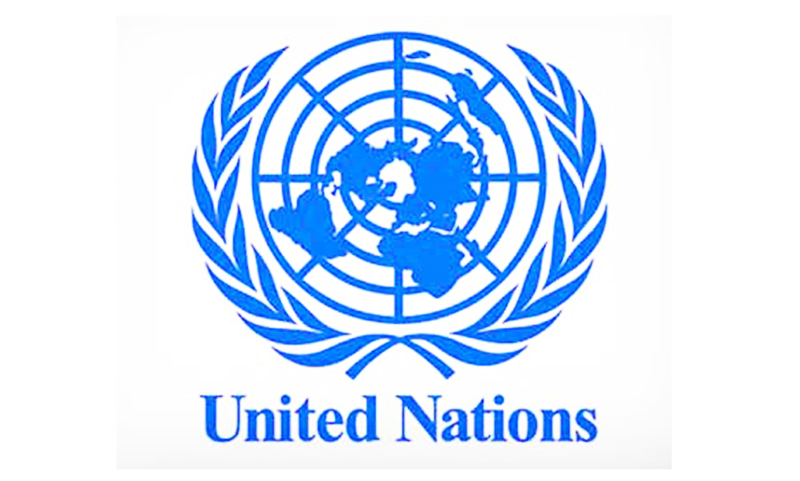 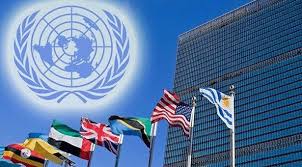 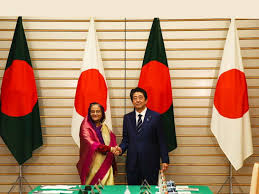 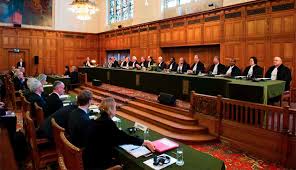 পাঠ…
জাতিসংঘ , জাতিসংঘের উদ্দেশ্য ও কার্যবলী
শিখনফল
এই পাঠ শেষে শিক্ষার্থীরা ... 

১।  জাতিসংঘ ও জাতিসংঘের গঠন বর্ণনা করতে 
     পারবে।
২। জাতিসংঘের উদ্দেশ্য ও কার্যবলী সম্পর্কে 
   ব্যাখ্যা  করতে পারবে ।
একটি  ছক  দেখি…
জাতিসংঘ




সাধারণ পরিষদ    নিরাপত্তা পরিষদ   অর্থনৈতিক ও সামাজিক পরিষদ  অছি পরিষদ  আন্তর্জাতিক আদালত জাতিসংঘ  সচিবালয়
এসো একটি ভিডিও দেখি
একক কাজ
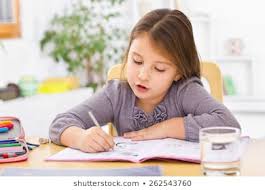 জাতি সংঘের স্থায়ী সদস্য রাষ্ট্র সমূহের নাম লেখ ।
উত্তরমালা
যুক্তরাজ্য , যুক্তরাষ্ট্র , রাশিয়া , ফ্রান্স  ও চীন
দলীয় কাজ
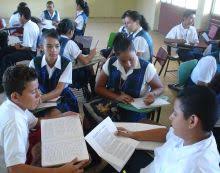 জাতিসংঘের যে ছয়টি শাখা বা সংস্থা  আছে তা 
    উল্লেখ কর।
মূল্যায়ন
১। জাতি সংঘ  কত সালে প্রতিষ্ঠিত হয়?
 ২। বর্তমানে সদস্য সংখ্যা দেশ কত  ?
 ৩। নিরাপত্তা পরিষদ কতটি রাষ্ট্র নিয়ে গঠিত 
      হয়?
৪। আন্তর্জাতিক আদালত কত জন বিচারক 
    নিয়ে ঘঠিত হয়?
উত্তরমালা
১। উত্তর- ১৯৪৫ সালের ২৪ শে অক্টব। 
 ২। উত্তর- ১৯৩ টি ।
 ৩। উত্তর- ১৫ টি ।
  ৪। উত্তর- ১৫ জন।
যে কোন প্রশ্ন ?
বাড়ির কাজ
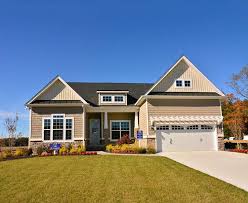 জাতি সংঘের গঠন ও কার্যবলী আলোচনা কর ।
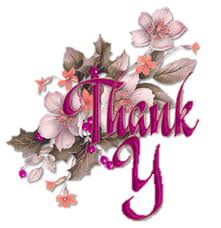